Algoritmusok és Adatszerkezetek I.
Prioritási sor és
Kupac
2020. október

6. hét – 4. videó
S06E04
Prioritási (elsőbbségi) sor
Kulcsok érkezése sorrendje lényegtelen mindig maximális (minimális) elemet akarjuk kivenni

Műveletek:
	BESZÚR(H,k)
	MAX(H)
	KIVESZ-MAX(H)
Prioritási sor –naive megvalósítás
Verem? Sor?
nem az érkezési sorrend számít most!

Listás megvalósítás:
rendezetlen lista
BESZÚR(H,k) – O(1)
KIVESZ-MAX(H) – O(n)
rendezett lista
BESZÚR(H,k) – O(n)
KIVESZ-MAX(H) – O(1)
Prioritási sor hatékony megvalósítása
A kupac (heap) egy hatékony megvalósítása a prioritási sor absztrakt adatszerkezetnek.

A kupac egy majdnem teljes bináris fa, amelynek minden csúcsa legalább akkora, mint gyerekei → maximális elem a gyökérben van
Kupac
https://visualgo.net/en/heap
Kupac tömbös megvalósítása
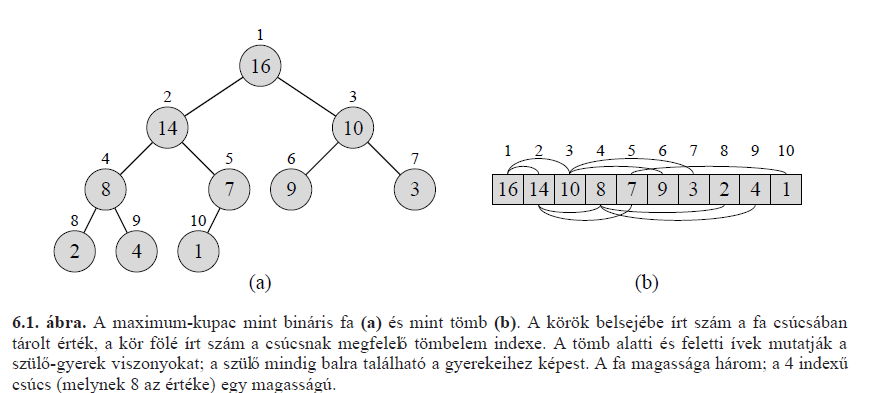 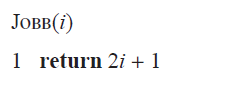 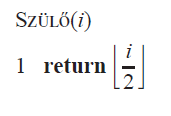 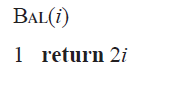 Kupactulajdonság fenntartása
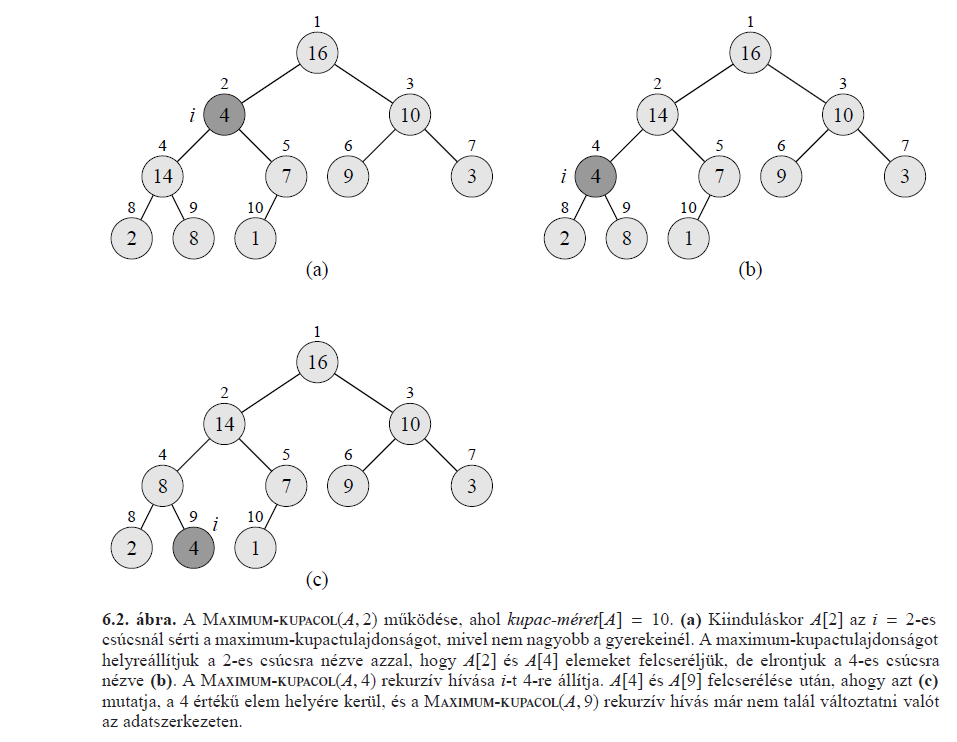 Kupactulajdonság fenntartása
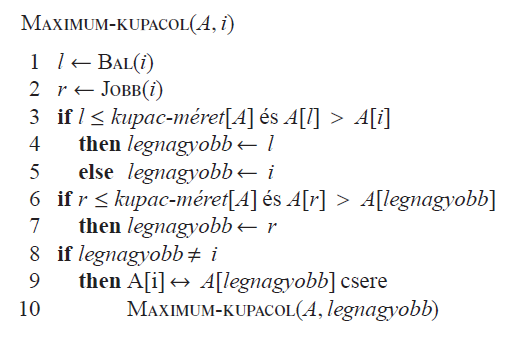 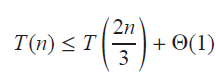 Rekurziós fa módszer
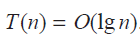 Helyettesítő módszer
Prioritási sor
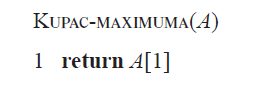 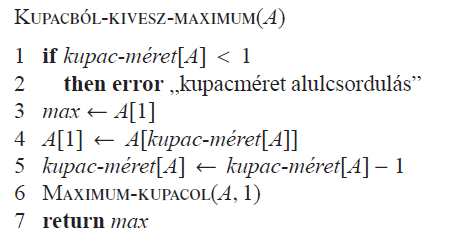 O(logn)
Prioritási sor – kivesz max
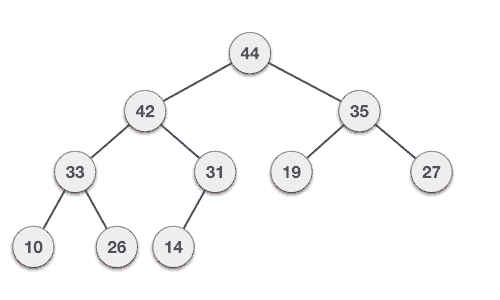 Forrás: www.tutorialspoint.com
Prioritási sor beszúrás
Szúrjuk be levelet (tömb végére)
Szülővel való cserével emeljük a helyére a levelet
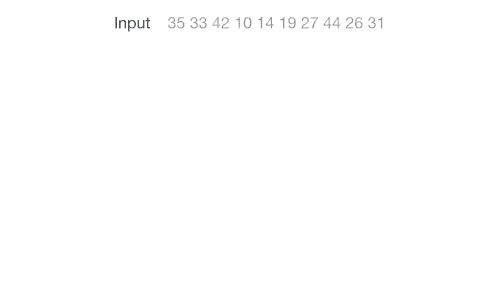 O(logn)
a kupac magassága logn
Prioritási sor kupac megvalósítással
BESZÚR(H,k)		O(logn)
MAX(H)			Θ(1)
KIVESZ-MAX(H)	O(logn)